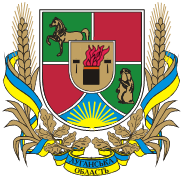 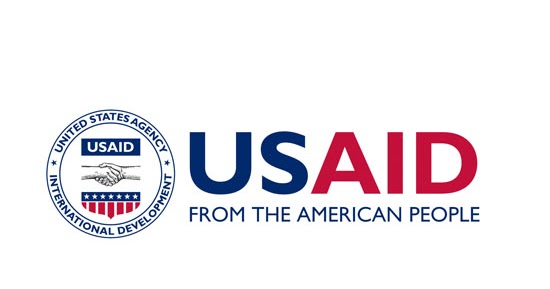 Проект ERA «Економічна підтримка  Східної України»  
(USAID, виконавець  DAI Global LLC)
Стратегія розвитку Луганської області до 2027 року та 
План заходів її впровадження 
на 2021-2023 роки
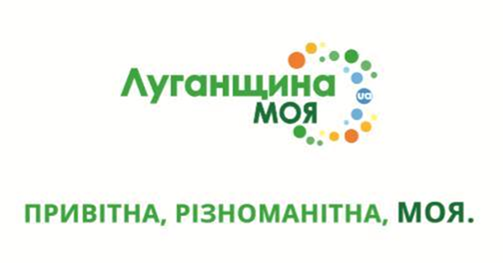 1 листопада 2019 року, м. Сєверодонецьк
Основні відмінності
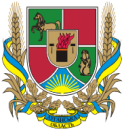 «СМАРТ-спеціалізація» (зміни до ПКМУ № 931та 932)
Стратегія розвитку 
Луганської області 
до 2020 року
Стратегічна екологічна оцінка (Закон України «Про стратегічну екологічну оцінку» 20 березня 2018, ПКМУ № 45 «Про внесення змін до деяких постанов Кабінету Міністрів» 23 січня 2019)
Стратегія розвитку 
Луганської області 
до 2027 року
Перехід на подання, звітування, оцінку та моніторинг проектів ДФРР ВИКЛЮЧНО на онлайн платформі (зміни до ПКМУ №196 та наказу МРБ №80)
ЕТАПИ ПРОЦЕСУ ПЛАНУВАННЯ
АНАЛІЗ
СТРАТЕГІЯ
ВПРОВАДЖЕННЯ
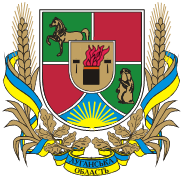 Соціально-економічний аналіз - СЕА
(збір та систематизація інформації, фокус групи)
Місія
Бачення 
SWOT-аналіз
Стратегічні цілі
Операційні цілі
Завдання
Проекти
Пріоритети
Відповідальність
Терміни виконання
Менеджмент
Моніторинг
Актуалізація
Сьогодні ми є тут
Соціально-економічний аналіз - СЕА
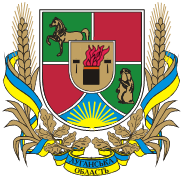 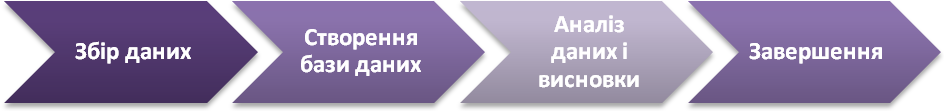 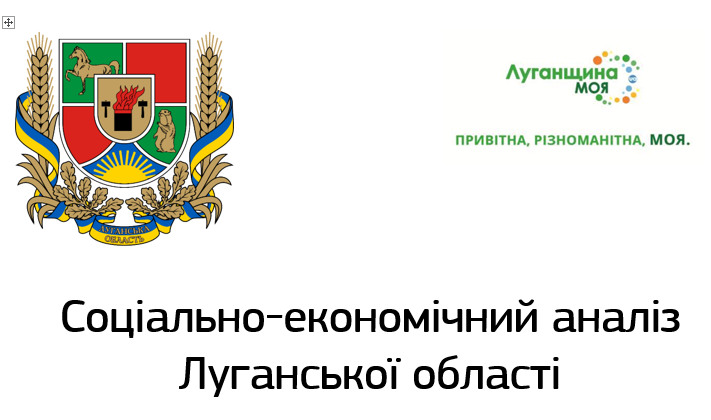 СЕА – порівняння з іншими регіонами
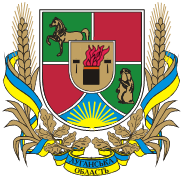 Порівняння проведено за переліком показників оцінки, наведених у додатку 2 до постанови Кабінету Міністрів України від 21.10.2015 № 856 «Про затвердження Порядку та Методики проведення моніторингу та оцінки результативності реалізації державної  регіональної політики», представлених Міністерством регіонального розвитку, будівництва та  житлово-комунального господарства України у травні 2019 року. 

Всі показники, за якими проводилось порівняння згруповані по 12 напрямках
СЕА – порівняння з іншими регіонами
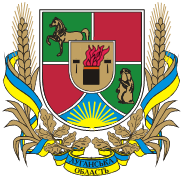 1 -   Економічна та соціальна згуртованість
2 -   Економічна ефективність
3 -   Інвестиційно-інноваційний розвиток та зовнішньоекономічна співпраця
4 -   Фінансова самодостатність
5 -   Розвиток МСП
6 -   Ефективність ринку праці
7 -   Розвиток інфраструктури
8 -   Відновлювана енергетика та енергоефективність
9 -   Доступність та якість послуг у сфері освіти
10 - Доступність та якість послуг у сфері охорони здоров’я
11 - Соціальний захист та безпека
12 - Раціональне природокористування та якість довкілля
СЕА – порівняння з іншими регіонами
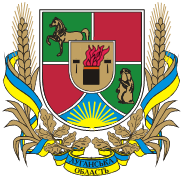 СЕА – порівняння з іншими регіонами
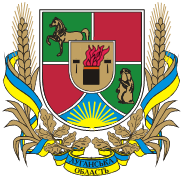 СЕА – порівняння з іншими регіонами
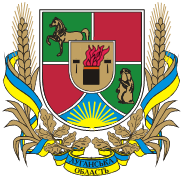 СЕА – порівняння з іншими регіонами
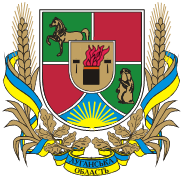 СЕА – порівняння з іншими регіонами
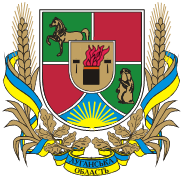 СЕА – порівняння з іншими регіонами
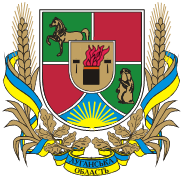 СЕА – порівняння з іншими регіонами
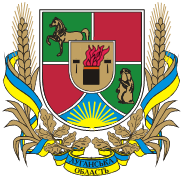 СЕА – порівняння з іншими регіонами
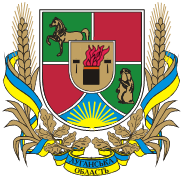 СЕА – порівняння з іншими регіонами
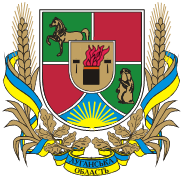 СЕА – порівняння з іншими регіонами
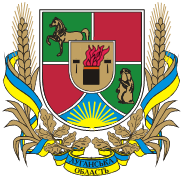 Дерево цілей 2020
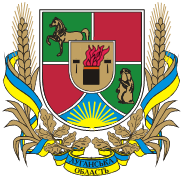 СТРАТЕГІЧНА ЦІЛЬ 1. 
ВІДНОВЛЕННЯ КРИТИЧНОЇ ІНФРАСТРУКТУРИ ТА ПОСЛУГ
СТРАТЕГІЧНА ЦІЛЬ 2. 
ПІДВИЩЕННЯ СПРОМОЖНОСТИ МІСЦЕВОЇ  ВЛАДИ В УМОВАХ ДЕЦЕНТРАЛІЗАЦІЇ ТА ІНФОРМАТИЗАЦІЇ
СТРАТЕГІЧНА ЦІЛЬ 3. 
ЕКОНОМІЧНЕ ВІДНОВЛЕННЯ ТА ПЕРЕХІД ДО СТАЛОГО РОЗВИТКУ
СТРАТЕГІЧНА ЦІЛЬ 4. СТВОРЕННЯ СПРИЯТЛИВИХ УМОВ ДЛЯ ЖИТТЯ ТА ПОБУДОВА МИРУ
План впровадження Стратегії 2020
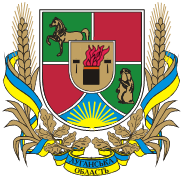 План впровадження Стратегії 2020
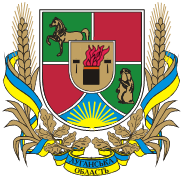 План впровадження Стратегії 2020
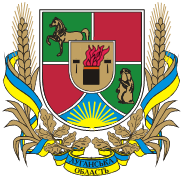 План впровадження Стратегії 2020
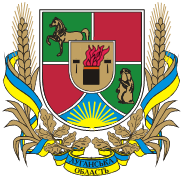 SWOT-аналіз. Сильні сторони
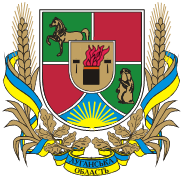 Висока концентрація покладів мінерально-сировинних і паливно-енергетичних ресурсів. (область займає друге місце в Україні з часткою видів та кількості мінеральних ресурсів ) 
Перше місце в Україні щодо економічно активного населення працездатного віку (78,8 %).
На контрольованій українською владою території області залишились майже всі провідні підприємства хімічної промисловості, виробництво паперу, поліграфічна діяльність, газова промисловість та електроенергетика.
Ріст непромислового виробництва, зокрема сільське господарство (ріст питомої ваги обсягів реалізованої продукції від 6,8% до 21,4%). 
На території, підконтрольній українській владі, знаходиться 1281,9 тис. га земель сільськогосподарського призначення, з них 70% ріллі.
Особливістю області є наявність в Міловському і Біловодському районах 4 кінних заводів: Лимарівський кінний завод № 61, Деркульський кінний завод  № 63, Новоолександрівський кінний завод № 64, Стрілецький кінний завод № 60, що належать ДП «Конярство України».
SWOT-аналіз. Сильні сторони
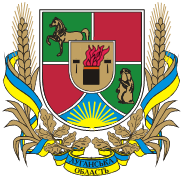 ФОП демонструють стабільність, зберігаючи найманих працівників та середній рівень їх заробітної плати на фоні різкого скорочення виробництва великих і середніх підприємств малі підприємства та 
Збільшується кількість та потенціал об’єднаних територіальних громад, що дозволяє їм самостійно вирішувати низку соціально-економічних проблем територій 
Наявність достатньої кількості  промислових майданчиків, логістично привабливих для створення індустріальних і технологічних парків 
Наявність середньоспеціальних та вищих навчальних закладів з технічними та гуманітарними напрямами підготовки (Східноукраїнський національний університет імені В. Даля продовжує свою освітню та наукову діяльність в м. Сєвєродонецьк, Луганський національний університет імені Тараса Шевченка – в м. Старобільськ, Донбаський державний технічний університет – в м. Лисичанськ).
Наявність якісних стратегічних документів розвитку території (стратегій розвитку, регіональних програм), а також їх економічна спрямованість 
Посилення ролі та економічного потенціалу сільськогосподарських районів північної частини області
SWOT-аналіз. Слабкі сторони
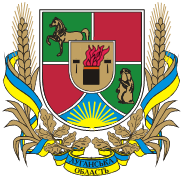 Тимчасова окупація 30% території області та  обласного центру - міста Луганськ, як стратегічного центру регіону
Часткова або повна втрата матеріально-технічної бази обласних служб, установ та закладів, поточної та архівної інформації.
Значні руйнування інфраструктури території по зоні розмежування в результаті бойових дій, що тривають
Наявність замінованих території та місць розміщення боєприпасів , що не вибухнули, уздовж лінії розмежування.
Негативні демографічні тенденції.  Кількість населення на підконтрольній території області активно скорочується. 
Наявний дохід у розрахунку на одну особу в області втричі менший ніж по Україні. Незважаючи на високий відсоток економічно активного населення більша його частина ніде не облікована і не отримує жодних доходів офіційно (це і особи, які зайняті нелегально, і трудові мігранти). 
Різкий зріст кількості внутрішньо переміщених осіб (ВПО), призвів до надмірного соціального і адміністративного навантаження на локальні ринки праці, соціальну інфраструктуру регіонів вселення (в окремих містах та районах області кількість ВПО дорівнює кількості населення цих територій або перевищує його)
SWOT-аналіз. Слабкі сторони
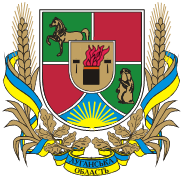 Із 2014 року область належить до найбідніших регіонів України, в основному за рахунок різкого падіння промислового виробництва та втрати таких галузей як металургія, виробництво коксу та продуктів нафтопереробки, машинобудування. З 2017 року додатковим обмежувальним чинником економічного розвитку стало тимчасове припинення переміщення вантажів залізничними та автомобільними шляхами через лінію розмежування. 
Порушені традиційні економічні зв’язки між виробничими підприємствами регіону та споживачами їх продукції.
Луганська область - єдина в Україні з дефіцитним бюджетом. Власні доходи становлять 34% загального доходу області, зберігається тенденція до зростання обсягу офіційних державних трансфертів, основна частина яких спрямовується в соціальну сферу
На фоні можливостей розвитку сільського господарства гостро стоїть проблема відсутності достатньої кількості виробничих потужностей переробної промисловості, відсутності агропродовольчої інфраструктури, підготовки кваліфікованих кадрів, виходу на зовнішні ринки.
Інфраструктура підтримки АПК залишилася на території, непідконтрольній українській владі (у т.ч. лабораторії з  оцінки якості продукції та насіннєвого матеріалу, оцінки родючості ґрунтів).
Незважаючи на високий відсоток використання земель у сільськогосподарському виробництві (73,3% від загальної території області) наявний високий показник «порушених земель», малопридатних для сільськогосподарського використання
SWOT-аналіз. Слабкі сторони
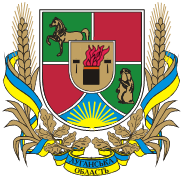 В області наявний дефіцит кваліфікованих кадрів у найбільш затребуваних галузях та сферах виробництва (особливо у сільськогосподарському виробництві). При цьому різко скоротилася мережа професійно-технічних та вищих навчальних закладів.
Науковий потенціал області зазнав значних втрат, особливо в питанні наукових кадрів. Значно скоротилась інноваційна активність, фінансування якої здійснюється виключно за рахунок власних коштів підприємств і повної відсутності інвесторів.
Рівень ефективності енергоспоживання області один із найнижчих в Україні з огляду на незбалансовану структуру енергоспоживання та нераціональне використання енергетичних ресурсів через застосування застарілих технологій
Через бойові дії частина Луганщини опинилася в «енергетичному острові» – усі магістральні лінії електропередач залишилися на окупованій території.
Кардинально порушена логістика перевезень – відсутність авіаційного сполучення, порушення залізничного. Залишається невирішеним питання забезпечення залізничним сполученням 50% області.  Основне навантаження перевезень йде через автомобільний транспорт (94%), що передбачає значні видатки на  утримання та ремонт автодоріг, значна частина яких зруйнована
Житловий фонд області після 2014 року скоротився втричі. При цьому нове будівництво майже не проводиться – основна робота направлена на ремонт та відновлення пошкоджених об’єктів
SWOT-аналіз. Слабкі сторони
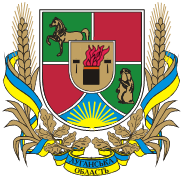 Порушено систему водопостачання в окремих районах області (зона обслуговування ОКП «Луганськвода»).
Збиткова діяльність комунальних підприємств водопровідно-каналізаційного та теплового господарства.
Основною проблемою системи водопостачання населених пунктів області, окрім застарілого та  аварійного стану мережі є забезпечення гуманітарної місії з постачання питної води населенню, що знаходиться на окупованій території (до 90 % видобутої води постачається на цю територію).
Недостатність ресурсного забезпечення обласних програм розвитку (фактичний обсяг фінансування у 2018 році склав лише 22,5 % від задекларованого обсягу). Відсутність конкретних цільових проектів, орієнтованих на розвиток області в державних цільових програмах та стратегіях. 
Значні порушення інформаційного простору області. Інформаційна ізольованість та низький рівень обізнаності населення (особливо вздовж лінії розмежування)
Відсутність цілісної трирівневої системи надання медичної допомоги. Система надання високоспеціалізованої медичної допомоги населенню в області практично перестала існувати. Гострий дефіцит з медичними кадрами
SWOT-аналіз. Слабкі сторони
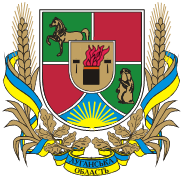 Значне погіршення ситуації з надання соціальних послуг – скорочення кількості об’єктів соціального захисту населення, часткова або повна втрата поточної та архівної інформації
Різке скорочення кількості закладів культури і спорту (більше ніж на 50%)
За час індустріальної історії в області принципово змінилися екологічні параметри навколишнього середовища. Техногенне навантаження на воду, повітря, надра (особливо в районі Лисичано-Рубіжанського виробничого регіону та м. Щастя) .в 5-10 разів більше, ніж в середньому по Україні.
Тверді побутові відходи  не переробляються, а захороняються на легальних і нелегальних звалищах.
Дерево цілей 2027
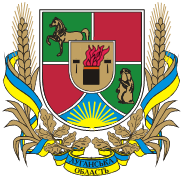 СТРАТЕГІЧНА ЦІЛЬ 1. 
ВІДНОВЛЕННЯ КРИТИЧНОЇ ІНФРАСТРУКТУРИ ТА ПОСЛУГ

СТРАТЕГІЧНА ЦІЛЬ 2. 
ЯКІСНЕ ЖИТТЯ

СТРАТЕГІЧНА ЦІЛЬ 3. 
ЕКОНОМІЧНЕ ВІДНОВЛЕННЯ ТА ПЕРЕХІД ДО СТАЛОГО РОЗВИТКУ НА ЗАСАДАХ СМАРТ-СПЕЦІАЛІЗАЦІЇ
Дерево цілей 2027
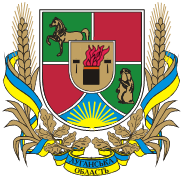 Дерево цілей 2027
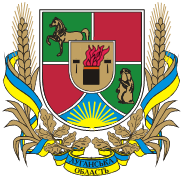 Дерево цілей 2027
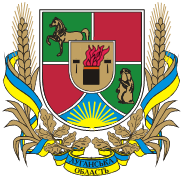 Дерево цілей 2027
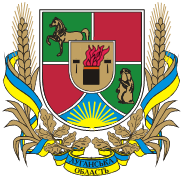 ЗАПИТАННЯ
34
ДЯКУЄМО ЗА УВАГУ!
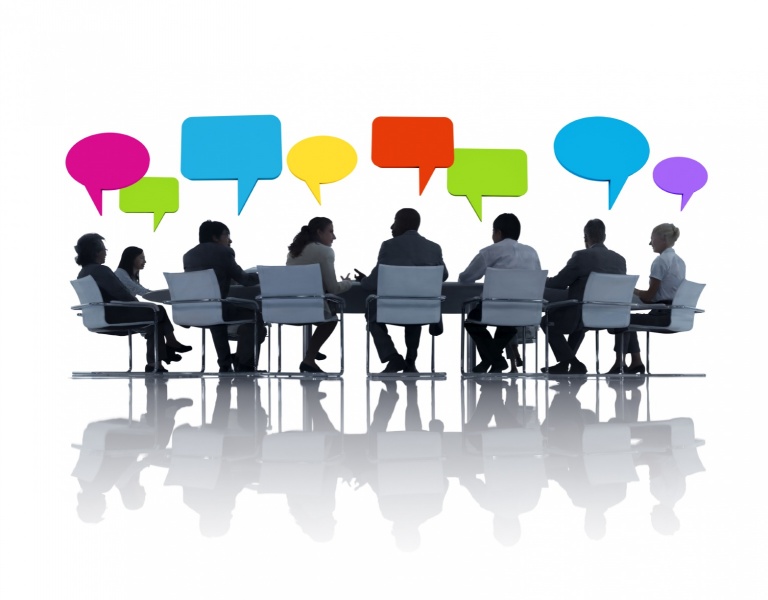